Journey Emblem
Lesson Objectives
To learn the basic skills of metalsmithing/jewelry-making- Piercing and sawing, sanding and filing, and riveting. 
To explore how symbols or emblems can transmit information
To express our personal journeys through jewelry.
What is an Emblem?
An object that serves as a symbolic representation of a particular idea, person, or thing.
Important Things to Remember about Emblems
They use visual tools to give information about what they represent. They sometimes serve as a tool for identification. 


The artist that created them made intentional choices about what symbols they chose to represent the company or person.


They are unique to the thing they describe.
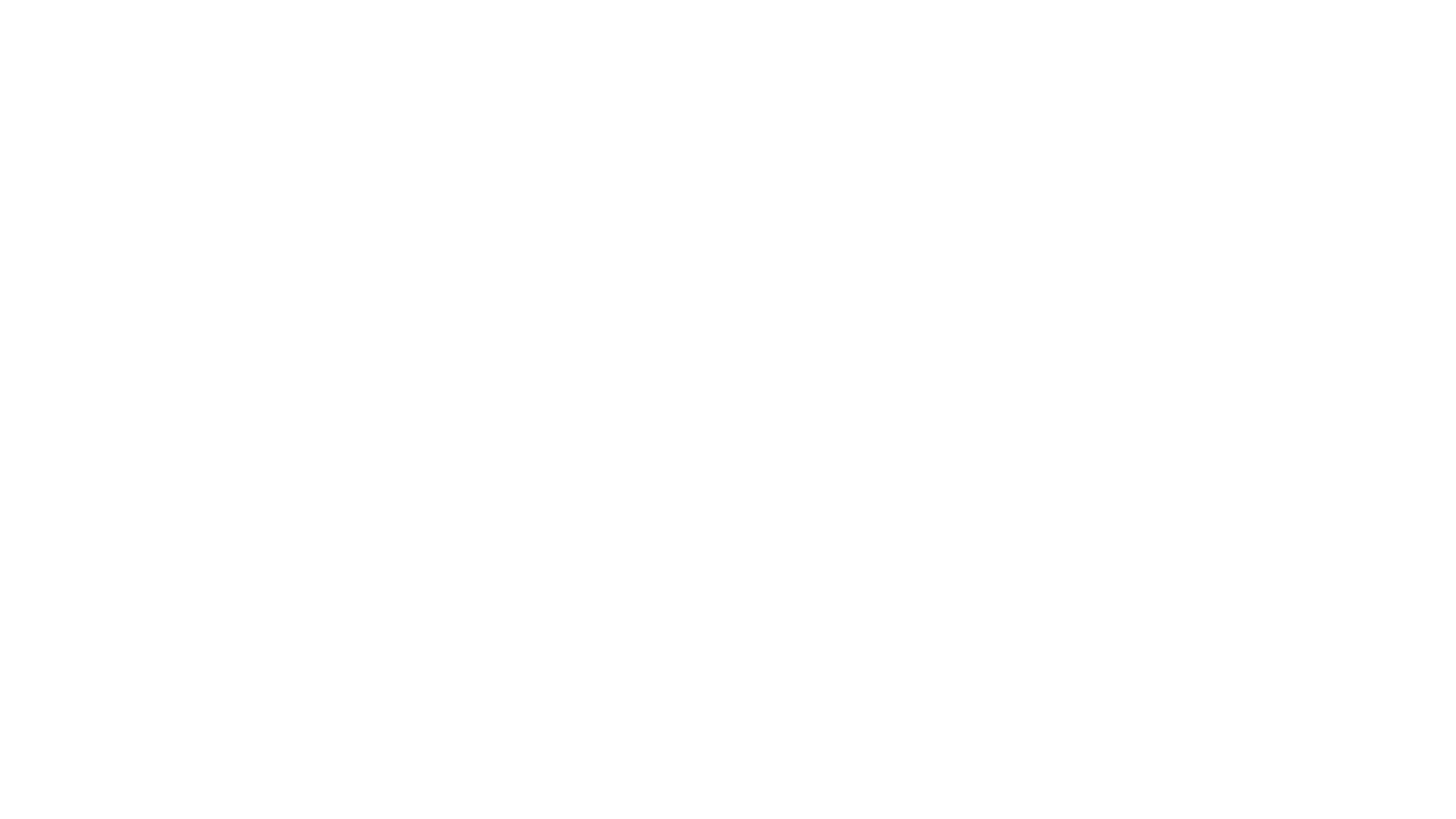 Beats by Dre
"The Great Wave off Kanagawa" is a 10.1'' × 14.9'' (25.7 cm × 37.8 cm) woodblock print painted by Katsushika Hokusai, a Japanese ukiyo-e artist.
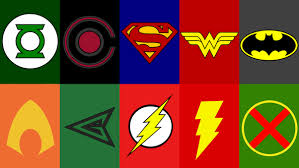 Now you are going to design an emblem that represents the path of your life
A lot of the quotes you chose for the first activity had to do with overcoming adversity and facing challenges with a positive attitude. This led me to believe that many of you have had to overcome many obstacles in your lives.  
This project will help you create a visual representation of the paths you have taken to becoming the person you are today.
Lets start by reflecting on our lives up until now
Please list four or five obstacles, transitions, or challenges you have faced in your life.  Think about how you overcame them, how they changed you, who supported you through this process.
Your “Life line”
Now picture your life exists on a line with point A representing your birth and point B representing where and who you are now.
A
B
Now, it would be great if we all got from point A to point B with no struggles or setbacks, but as we all know, this is not how life works. In reality our line has wavered; it has gone up and down, side to side, has spiraled and looped sometimes as we’ve faced challenges and transitions.
Keeping this in mind, I want you to draw a new line from point A to point B that more accurately mirrors the path your life has taken. 
Be sure that the line does not overlap itself.
Please draw 4-5 versions of your adjusted life path.
A
B
[Speaker Notes: At this point draw an example on the board that represents your own life path referring to your personal struggles and challenges overcome.]
Pick a Shape for Your Base
Now pick a base for your life path from the cutout shapes.  You can choose a circle, square, or triangle.  If you would like to come up with your own design, OK it with myself of Mrs. Cronen.
This will serve as the base of your symbol.
Choose Point A and Point B on your Base
Mark your shape with two points. Point A on one side and point B on the other.
A
B
Draw your Path
Now draw a path from point A to point B on your shape, mirroring the twists and turns your life has taken.  Refer to the sketches you created to mirror your journey.
Keep in mind that you will be sawing this line through metal, so it should be complex, but not so difficult it is impossible to cut out of metal.  Think about how tight curves or small angles will be more challenging to cut using a saw. 
Requirement: The line must change directions from a straight path at least three times. You must use a variation of curved and jagged lines.
A